Uji t 2 sampel
Pada intinya uji t 2 sampel menggunakan 2  sampel/populasi yang berbeda untuk nantinya dilihat  perbedaannya
Independent t test
Paired sampel t test
Independent t test
Digunakan untuk membandingkan dua kelompok mean  dari dua sampel yang berbeda (independent)
Prinsipnya ingin mengetahui apakah ada perbedaan mean  antara dua populasi, dengan membandingkan dua mean  sample-nya
Misal:
Melihat perbedaan antara kelas yang diberi pelatihan dan yang  tidak diberi pelatihan
Perbedaan perlakuan orang yang diberi obat diet dengan yang  tidak
Contoh kasus 1
Seorang guru ingin mengetahui efektivitas model group  discusion terhadap prestasi belajar siswa
Maka diambil sampel sebanyak 22 orang
22 orang tersebut dibagi dalam dua kelompok secara  random dan mendapat perlakuan yang sama kecuali satu  kelompok memakai model group discusion dan kelompok  satunya tidak
Setelah satu semester, prestasi belajar dinilai
Rumus t test Independent
X1	 X 2
t	
S 2	S 2
1	2
N1	N 2
Dimana :
X1  rata - rata sampel1  X 2  rata - rata sampel 2
S2  varians sampel1
1
S2  varians sampel 2
2
N  jumlah sampel
Rumus independent t test (beda N sampel)
X 1  X 2
t 
n	 1S
 n	 1S
1	

2
1	2
2
2
1



1
n1   n2	 2
 n1	n2	
Penyelesaian contoh kasus 1
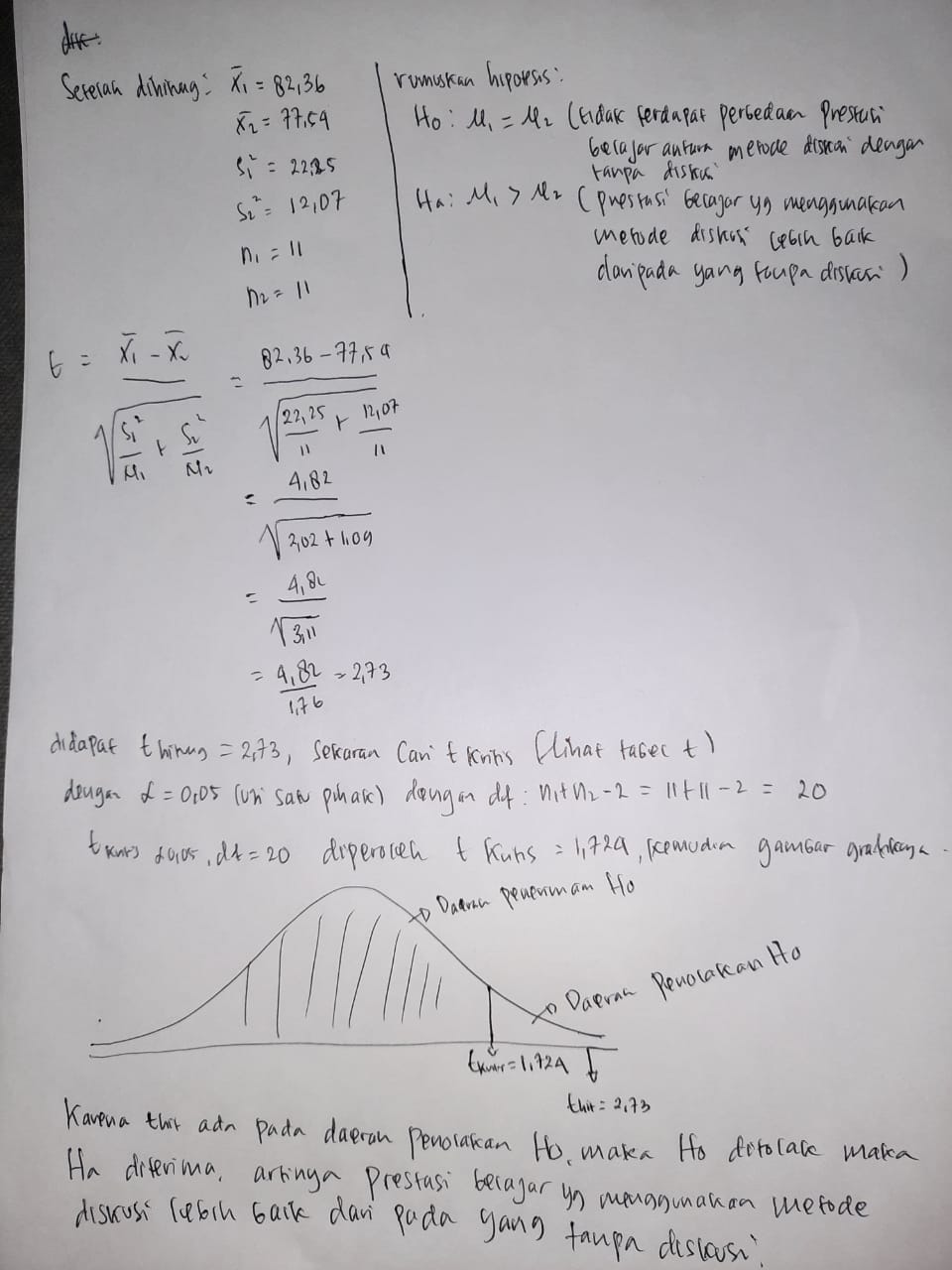 Paired t test
Digunakan untuk membandingkan mean dari suatu sampel  yang berpasangan (paired)
Sampel berpasangan adalah sebuah kelompok sampel  dengan subyek yang sama namun mengalami dua  perlakuan atau pengukuran yang berbeda
Menguji perbedaan kondisi awal / sebelum dan setelah  perlakukan
Contoh kasus
Seorang guru ingin mengetahui efektifitas pelatihan  kepemimpinan yang akan dilakukannya
Dipilihlah 12 orang untuk dilatih
Sebelum pelatihan disebar angket untuk mengetahui  tingkat kepemimpinan dan diakhir pelatihann disebar lagi  angket untuk mengetahui tingkat kepemimpinan
Rumus Paired t test
 di
t 
 	d	
	
2
2
i
N
d
i
N  1
Dimana:
D = selisih nilai sesudah dan sebelum (post - pre)  N = banyak sampel
Tabel Bantu
Latihan Soal #1
 Sekelompok peneliti ingin meneliti tentang kemampuan  berbahasa asing antara lulusan SMA A dengan SMA B di  Yogyakarta. Data sebanyak 20 siswa diambil secara acak
Cont’d latihan # 1
Cont’d latihan #1
Ha: terdapat perbedaan antara kemampuan bahasa asing  lulusan SMA A dan SMA B Kota Yogyakarta
Buktikan Hipotesa Alternatif tersebut!
Latihan # 2
		Seorang guru ingin menguji efektifitas model pembelajaran  statistik dengan studi kasus. Maka dilakukan pre test dan  post test dari 21 siswanya. Berikut data pretest dan post  test
Cont’d Latihan # 2
Cont’d latihan # 2
Ha: metode studi kasus efektif untuk diterapkan pada  pembelajaran statistika
Ujilah Hipotesa alternatif tersebut!